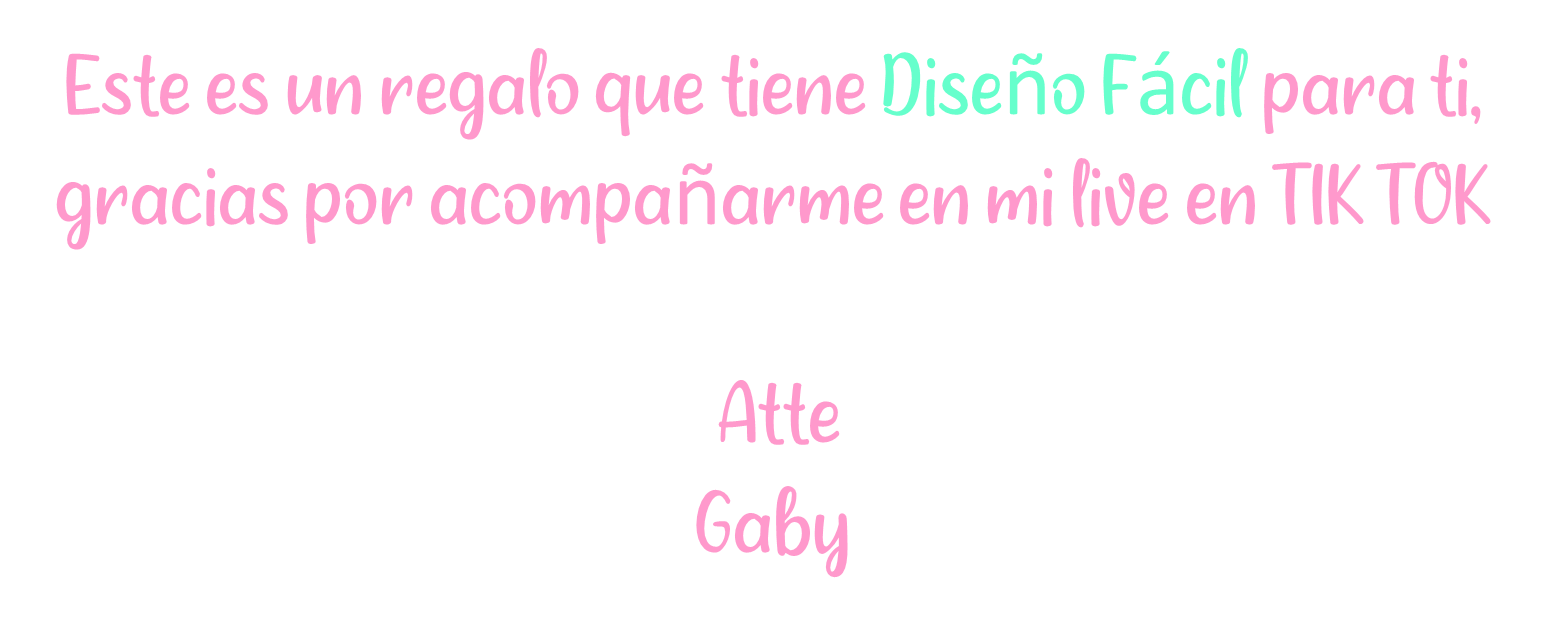 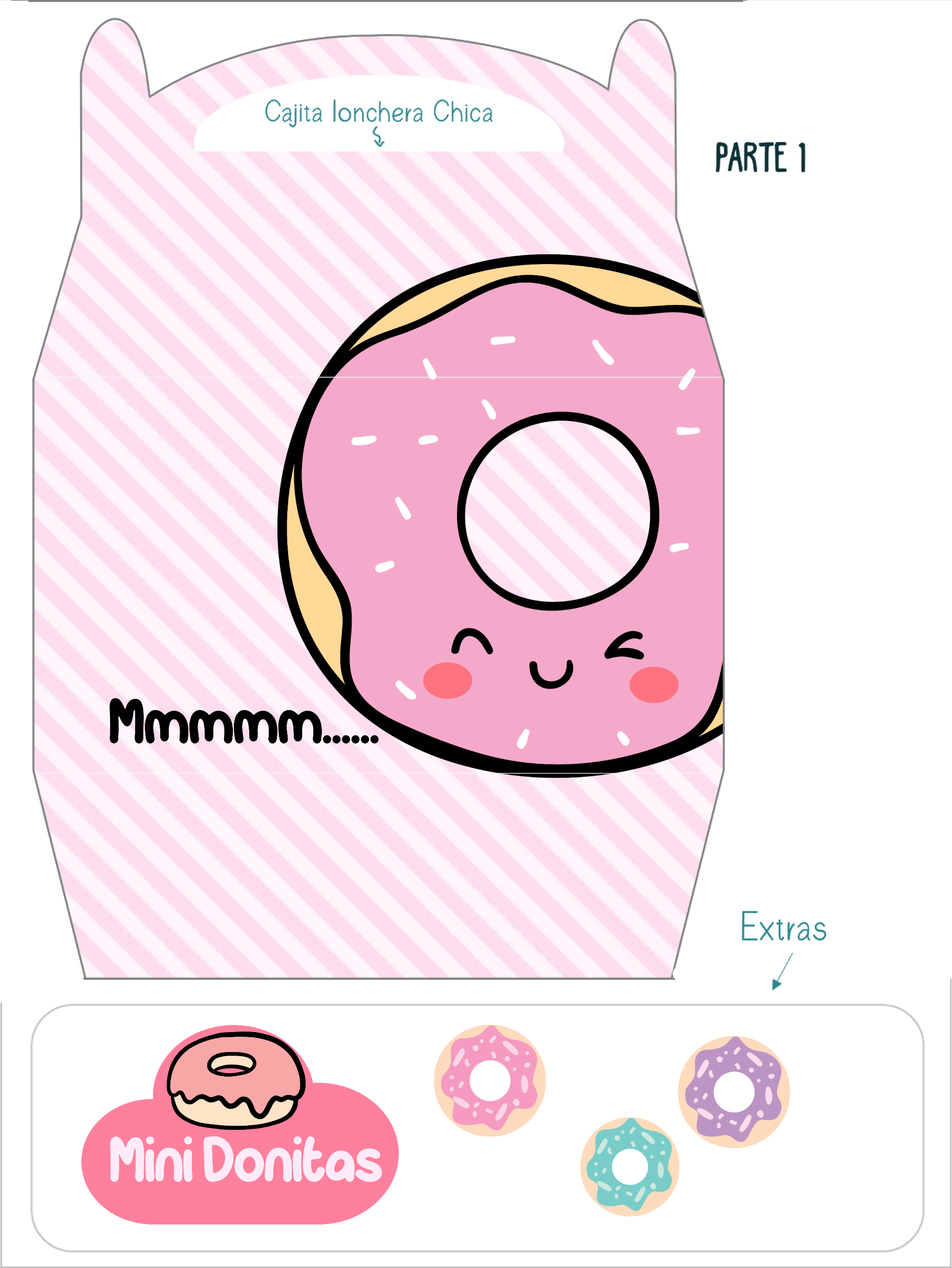 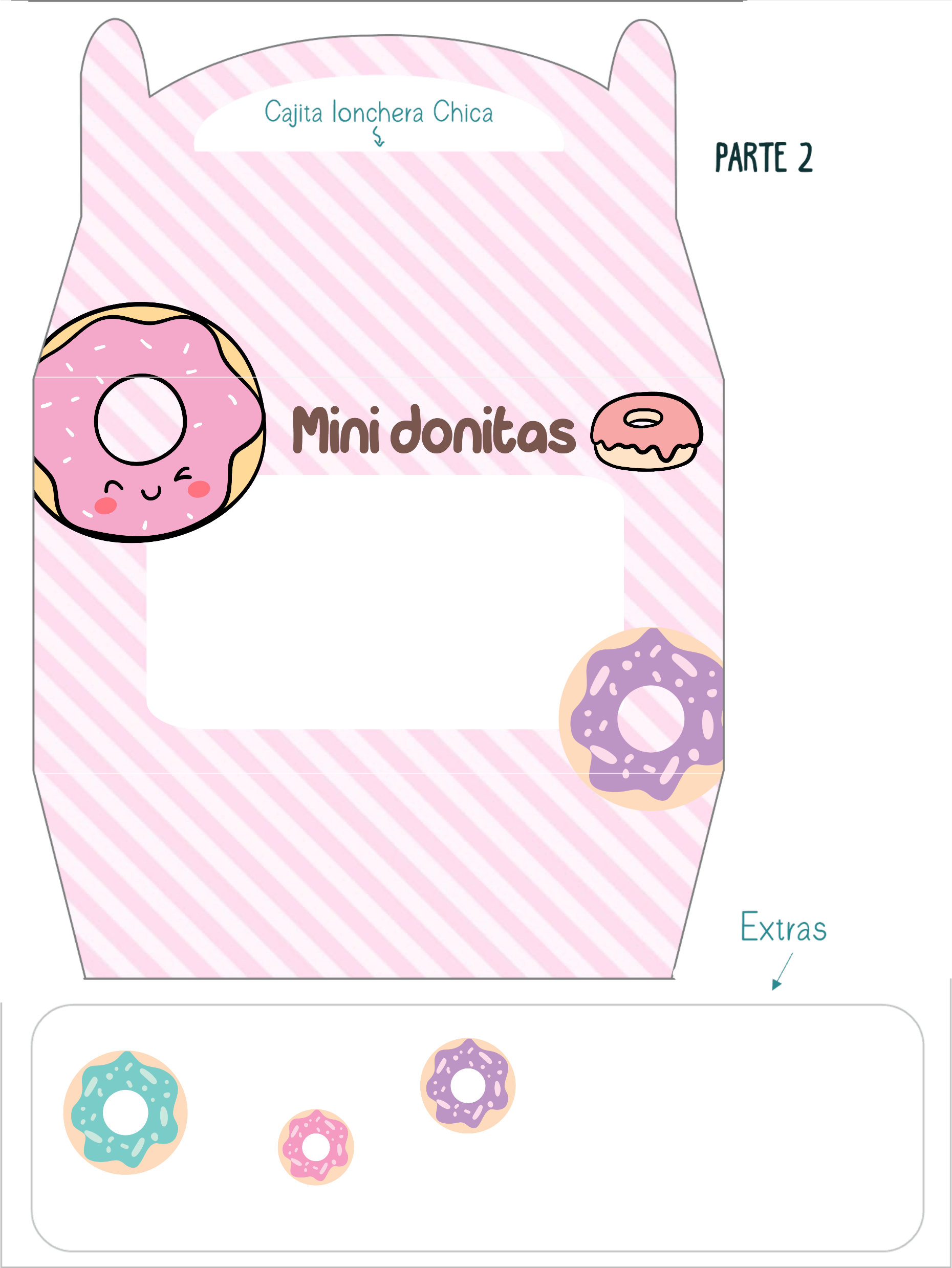 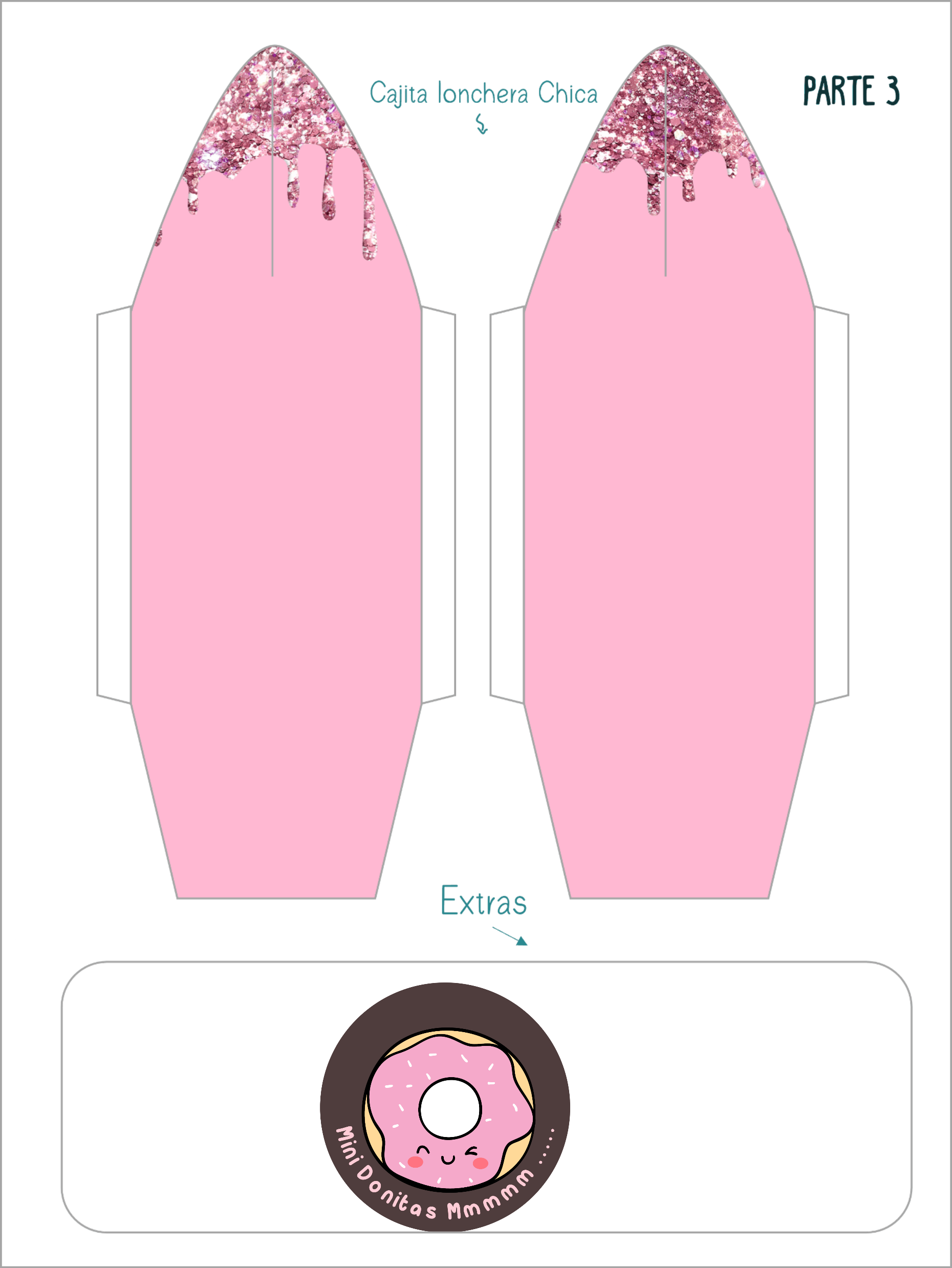 Usa solo una de las 2 de Parte 3 opciones que enviamos para ti
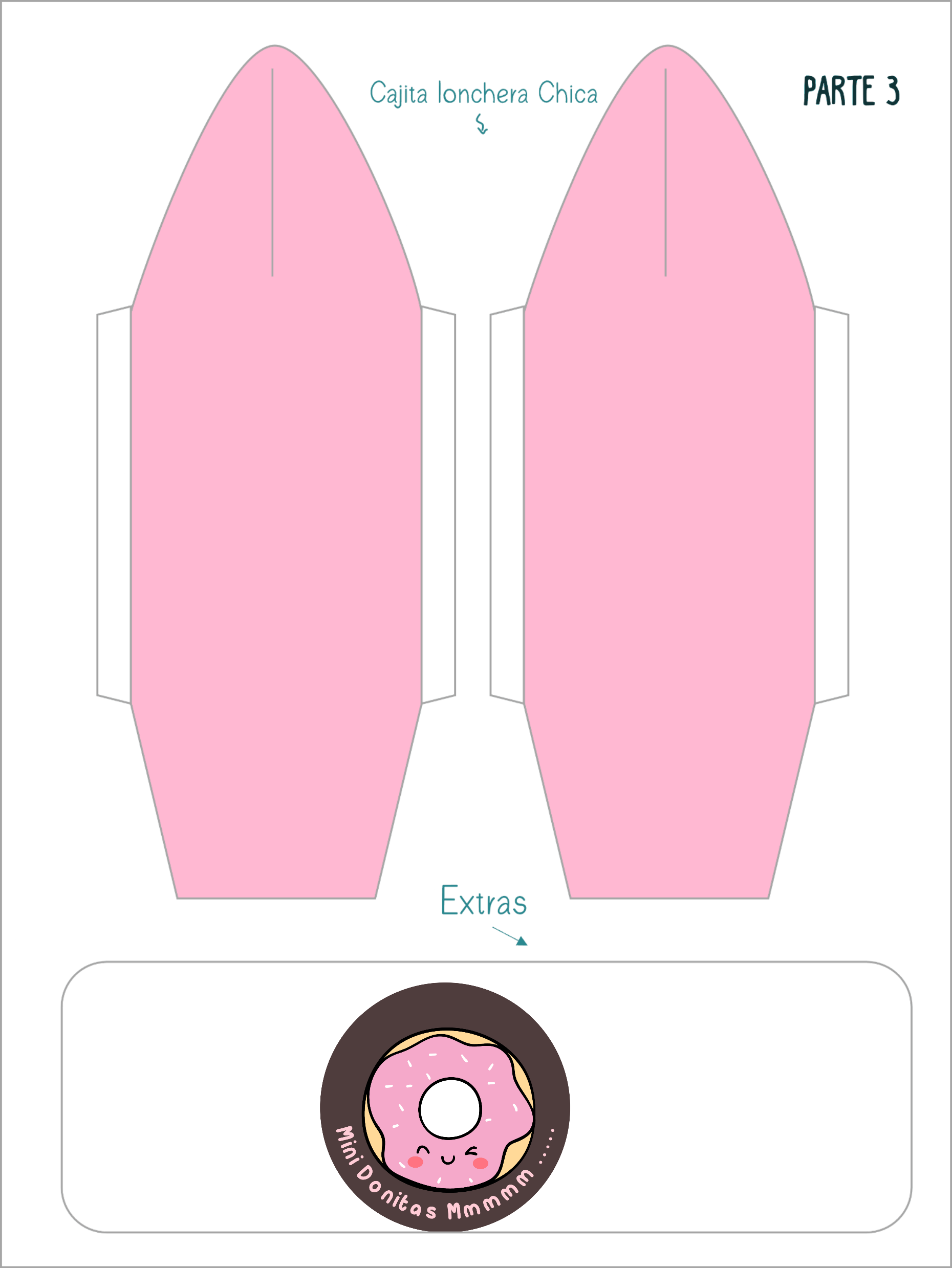 Usa solo una de las 2 de Parte 3 opciones que enviamos para ti